Summer 1 2025
Year 5 and 6
History
In History we will learn about location, main events and artefacts through our study of World Ward 2. The children will find out all about major battles that were fought and where they were located. They will dive in to the amazing history of Bletchley Park and find out how Alan Turing was key to ending WW2.

 What you can do to help at home:
Try and visit Bletchley Park as a family
Find out if anyone in your family was involved in WW2
Spend time researching and exploring the key events of WW2 on the internet.
Discuss the significance of Alan Turing on our money
English
 In English we will be reading The Paper Bag Prince. The Paper Bag Prince is a story about an old man living in a railway carriage on a rubbish dump. But he knows that even rubbish can sometimes contain treasure, and that if he stays long enough, gentle nurture will heal the countryside and make the green return. The children will use this incredible story to write a persuasive text. What you can do to help at home
Listen to your child reading their school book as often as possible
Read to with your child a book that might be a bit of a challenge
Encourage your child to learn spellings Edshed
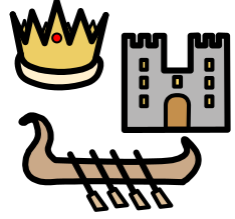 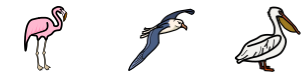 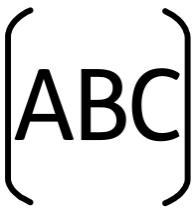 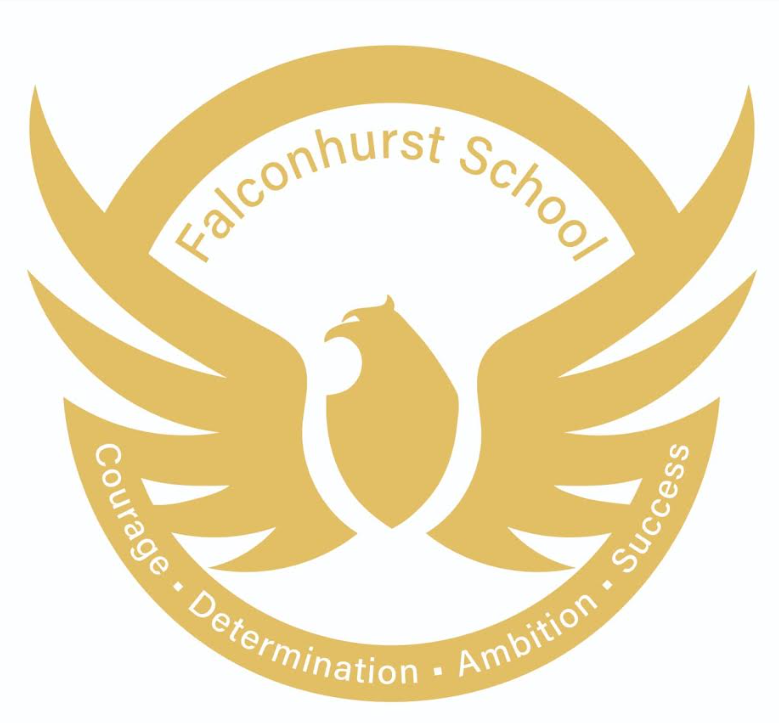 Maths

In maths Year Five children will start looking at Geometry; through shape and position and direction. The children will then return to decimals looking closer at how we multiply and divide them.

In maths Year Six children will also continue  looking at shape; including perimeter, area and volume. The children will be focusing on what they know already and brush up their skills ready to SMASH their SATS!

What you can do to help at home: 
-Continue working on Times tables using TTRockstar
-Complete Maths Homework together
-Check for assignments on Maths Shed
	Helpful websites- thirdspace learning and BBC bitesize
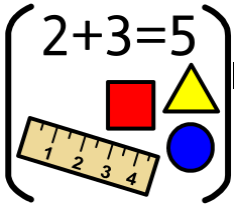 Science
In Science, we will be learning about Electricity, we will learn how a circuit is made and use the correct symbols to represent each component. We will make observations, plan an experiment and evaluate the results we discover. During our experiment we will be looking closer at voltage and its significance when making a circuit
.

What you can do to help at home: 
Spend time finding out about what is electrical in your home.
Do you know who invented the light bulb?
Read about and research how electricity came to be used in our homes.

-.
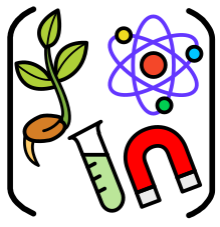 Physical Education

In PE we will be learning skills associated with  Football and Cricket

Spanish
 In Spanish we will be look at Clothes. We will learn the names of items and how to describe them.
Art

In Art we will be furthering our understanding of colour theory, styles and periods and effects through our study of Art and Fashion. Our artist spotlight will be Piers Mondrian a Dutch artist who was famous for his abstract paintings.
Computing
In computing we will designing our very own websites using ILearn2. We will also continue to discuss how we keep safe when we are online.
PHSE
In PHSE we will be discussing ‘Being My Best’ 

Religious Studies
In RE will be considering the question                       What happens when we die?
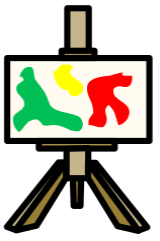 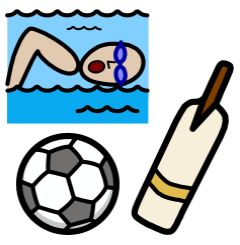 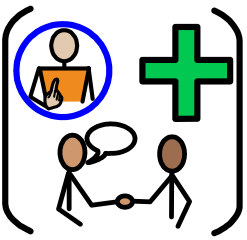 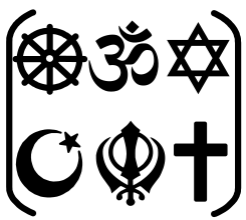 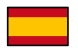 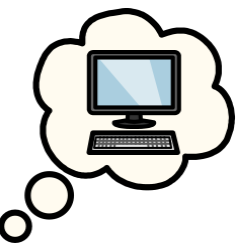